gFSC - SAG Meeting13/07/20
AGENDA

Global Advocacy for food crisis

2. GHRP Update – Join data collection WFP/FAO 

3. Update on Technical WGs:
Preparedness & resilience WG - Presentation of the survey results and decision on the way forward 

4. AoB (New applications)
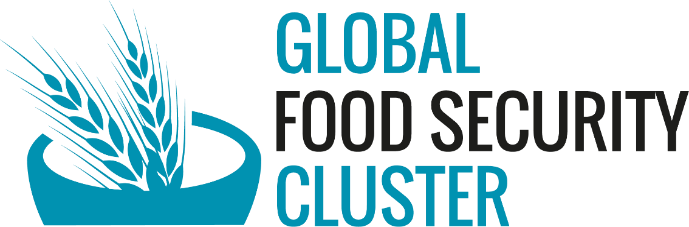 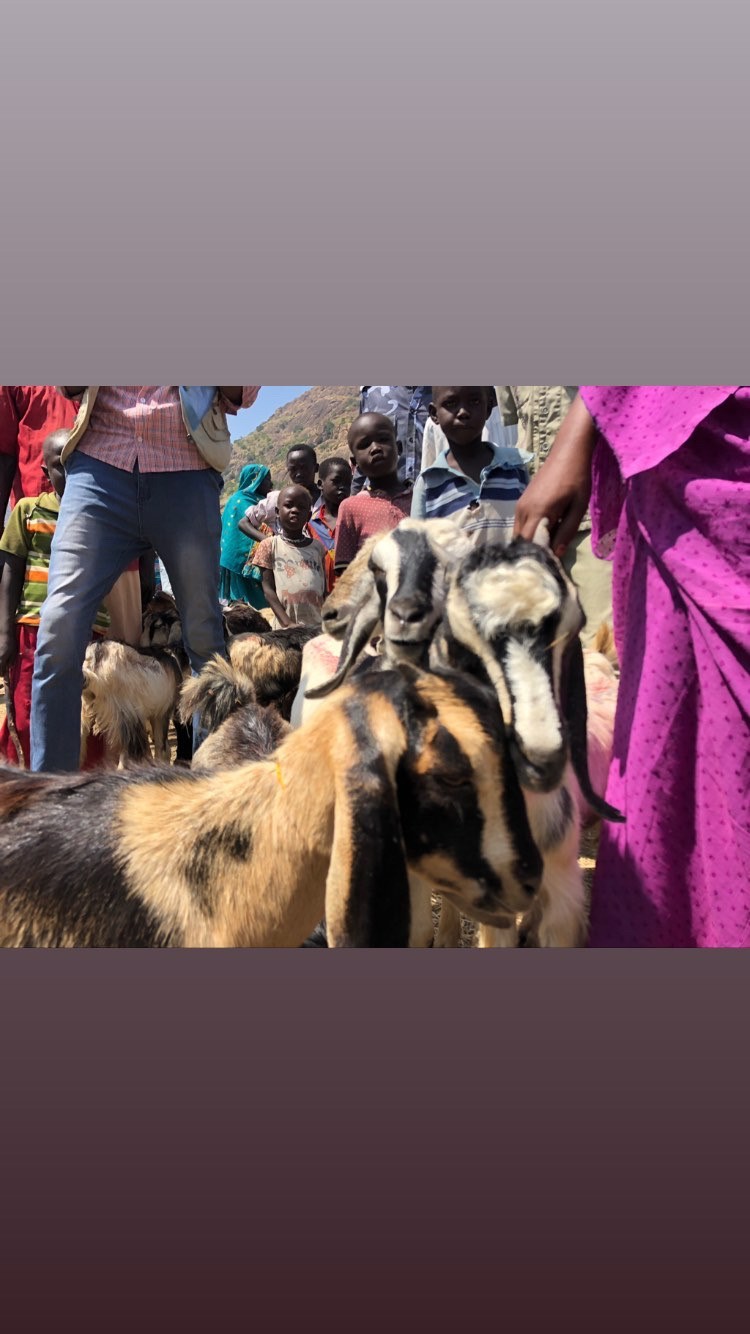 GHRPCOVID-19
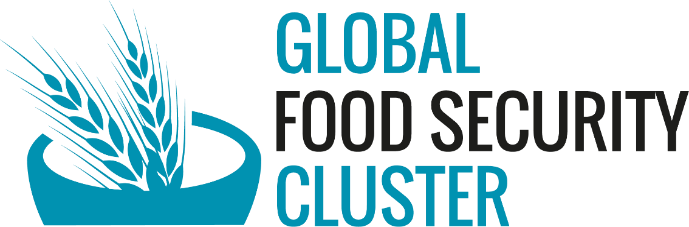 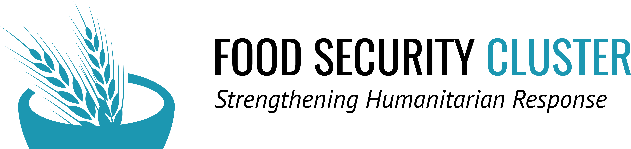 GHRP COVID-19 Overview
First GHRP (link here): USD 1B 

Second May GHRP, including country plans: USD 6.7 B
Of which USD 1.4 B for food security

Third (and last) July GHRP: on going – to be published July 17
For food security requirements will be no less than USD 1.7 B
Main increases are:
Libya and Sudan: previously not included
Afghanistan, Cox Bazar, Lebanon, South Sudan
global FOOD SECURITY CLUSTER
YOUR COMPANY NAME
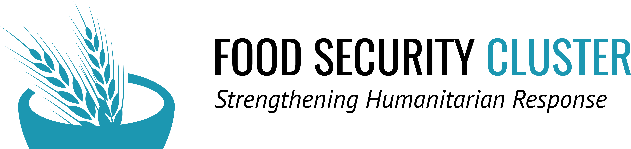 Global financial overview
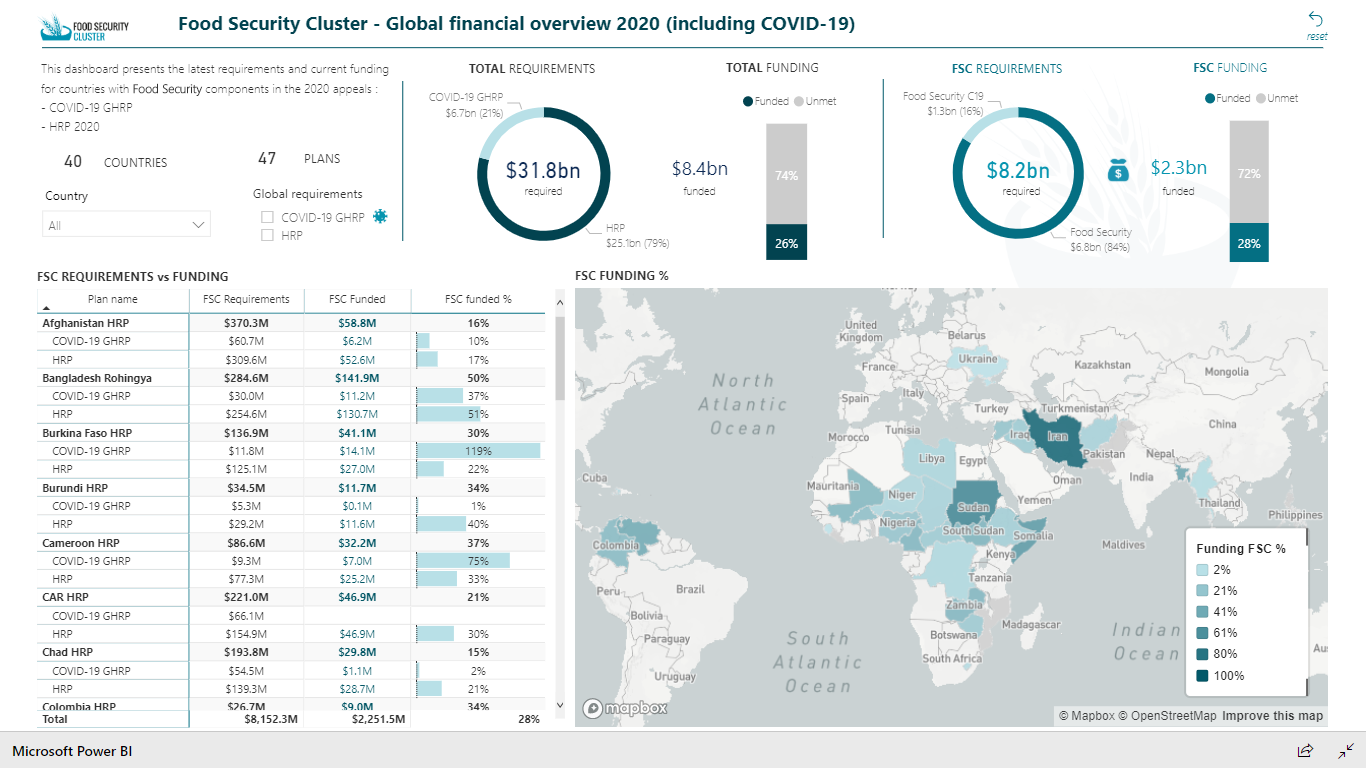 Accessible here
global FOOD SECURITY CLUSTER
YOUR COMPANY NAME
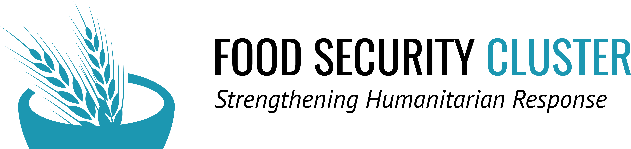 How data is collected?
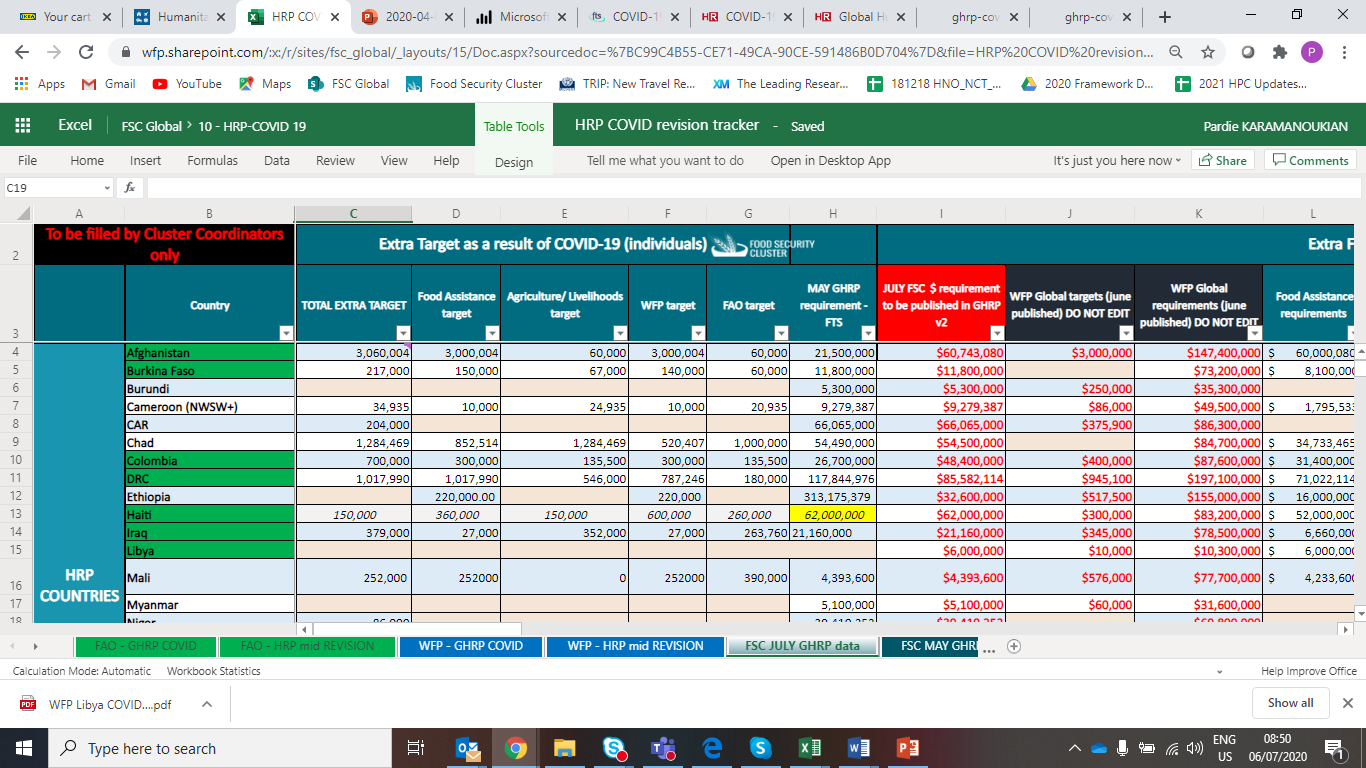 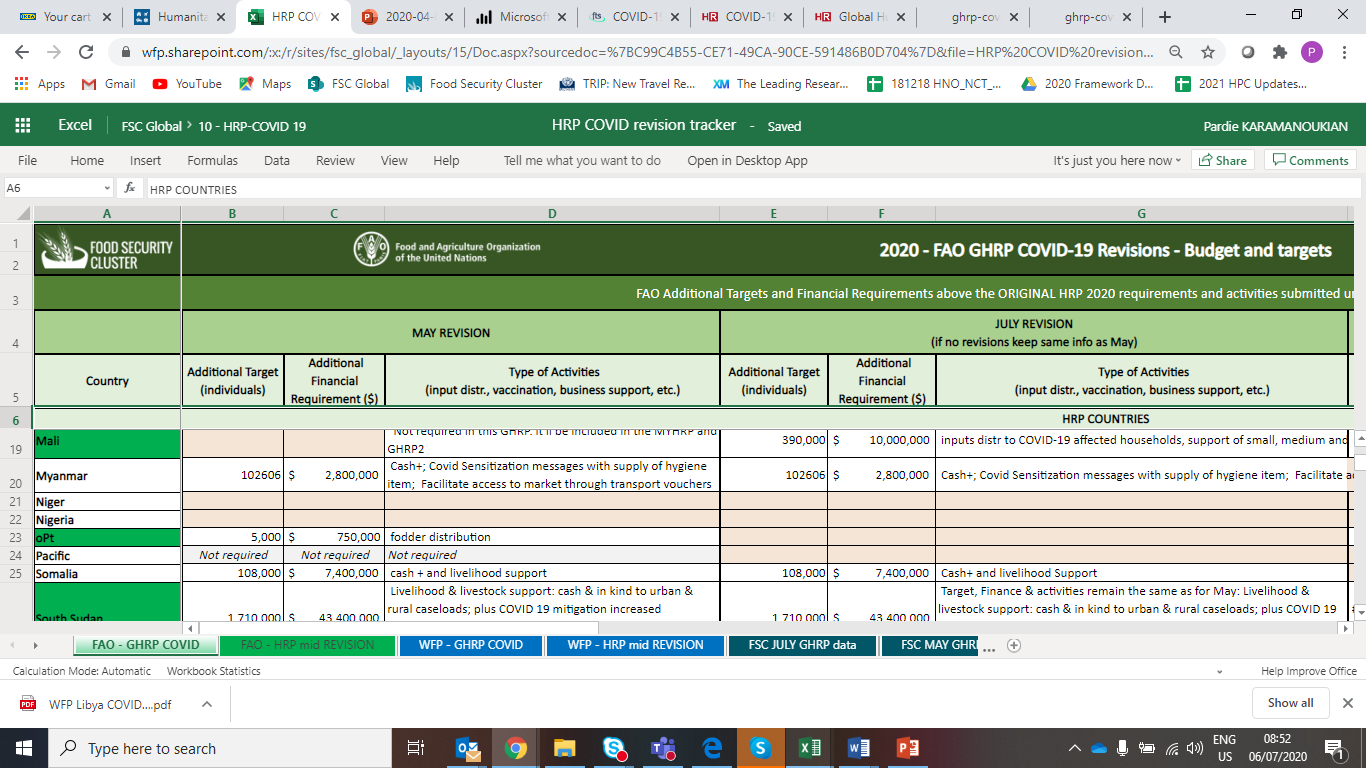 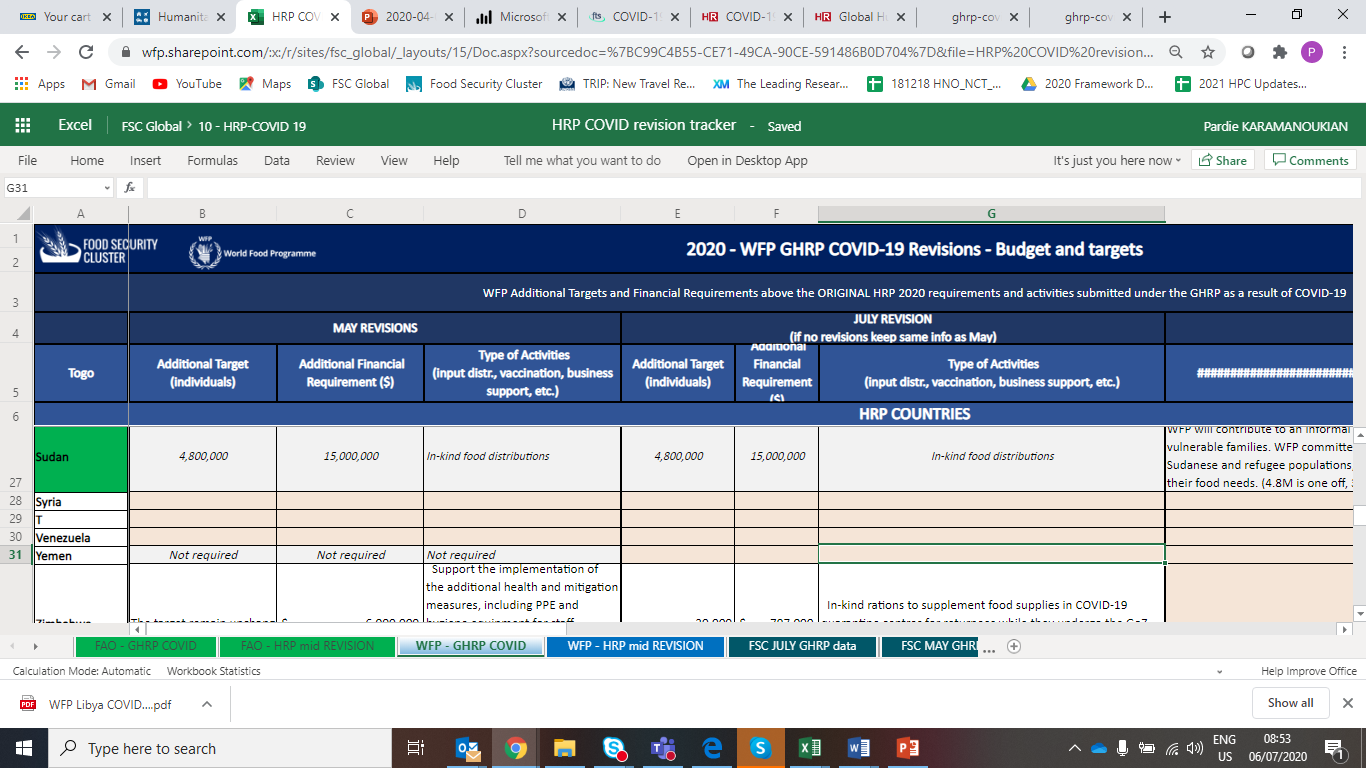 Accessible here
global FOOD SECURITY CLUSTER
YOUR COMPANY NAME
Preparedness and Resilience Working Group (PRWG)
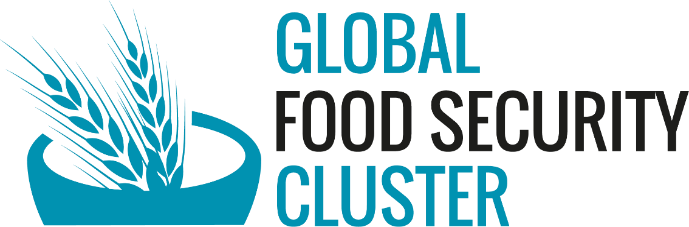 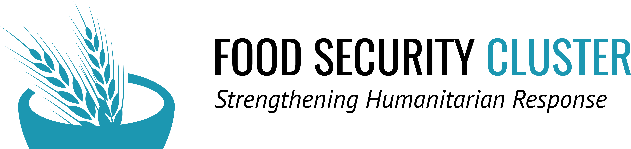 PRWG Survey Background results
The Preparedness and Resilience Working Group (PRWG) was established in 2017 from the merging of two existing task teams on preparedness and resilience into a single TWG. 
The aim of the PRWG is to guide and support in-country FSC and its partners on necessary preparedness and resilience building through the Humanitarian Programme Cycle (HPC). 
The PRWG also aims at coordinating with inter-agency bodies, like the IASC and/or related INGO initiatives or networks, in operationalizing the guidance and tools relevant to food security
global FOOD SECURITY CLUSTER
YOUR COMPANY NAME
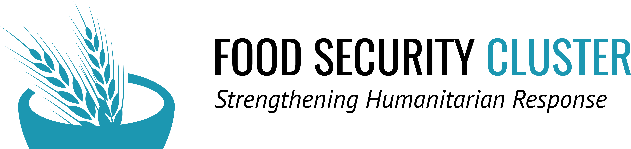 PRWG Survey Background results
Current Challenges: 
Mandate and Scope
In addition to the core mandate (“ensuring a principled and coordinated humanitarian response”), the FSC has to support food security in transitional contexts
This means, to provide guidance and orientation on (1) early warning/early action, (2) emergency preparedness, (3) early recovery, and (4) resilience building
Points (1), (3), (4) are explicitly mentioned in the Strategic Plan 2020-2022
For the PRWG to cover all transitional contexts the scope is too wide, a focusing might be required
global FOOD SECURITY CLUSTER
YOUR COMPANY NAME
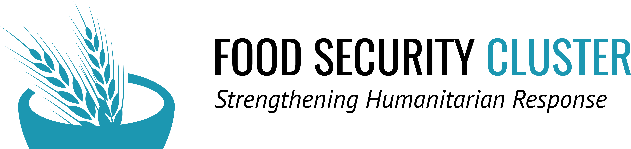 PRWG Survey Background results
Current Challenges: ​
Modus operandi - Options: 
stand-alone WG (valuable space to exchange with others on work in progress), possibly with a reduced / more focused scope
task force(s) or focal points for each transitional context (EW-EA, EP, ER, RES), integrated into other WGs, who would collect information / knowledge and infuse it into the cluster work 
Governance: 
FSC partners could not commit to volunteer for the Chair/Co-Chair of a stand-alone PRWG

         A survey was launched with global partners; results are intended to guide SAG's decision on the way forward for the PRWG
global FOOD SECURITY CLUSTER
YOUR COMPANY NAME
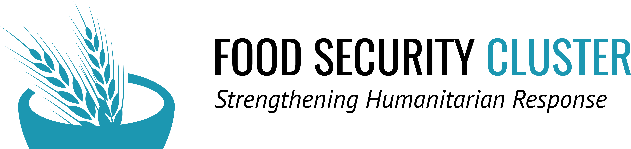 PRWG – Survey results
Modus Operandi:
Task force integrated into other WG: 14 responses
Stand-alone WG: 7 responses
To be closed: 3 responses
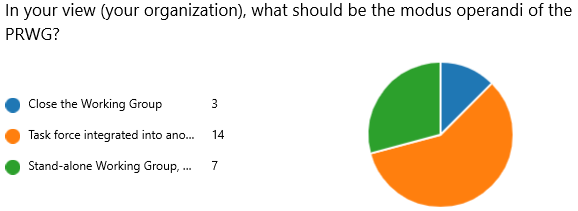 global FOOD SECURITY CLUSTER
YOUR COMPANY NAME
[Speaker Notes: 24 responses 
from 20 organizations (4 “doubles”)
All from partners, and one FSC CC]
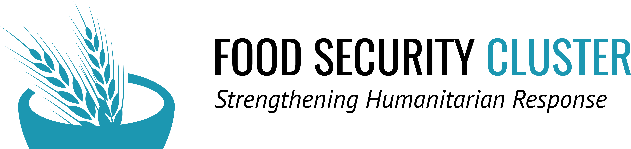 PRWG – Survey results
WG that could integrate this task force:
Programme Quality: 6 responses
Agriculture: 5 responses
C19: 2 responses
ICN: 1 response
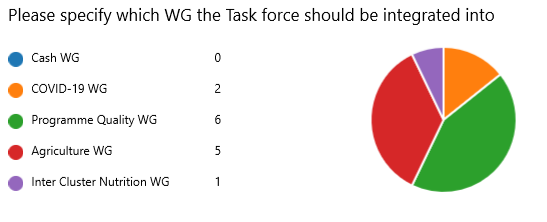 global FOOD SECURITY CLUSTER
YOUR COMPANY NAME
[Speaker Notes: 24 responses 
from 20 organizations (4 “doubles”)
All from partners, and one FSC CC]
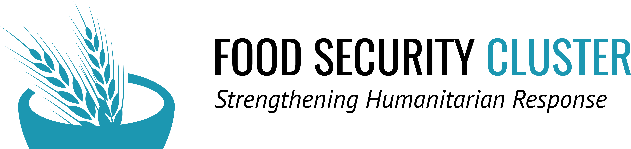 PRWG – Survey results
Willingness to cover any role:
Focal Point for the Task Force: 3 responses
Chair of the WG: none
Simple member: 14 responses
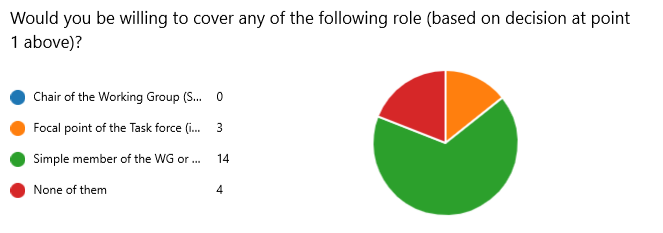 global FOOD SECURITY CLUSTER
YOUR COMPANY NAME
[Speaker Notes: 24 responses 
from 20 organizations (4 “doubles”)
All from partners, and one FSC CC]
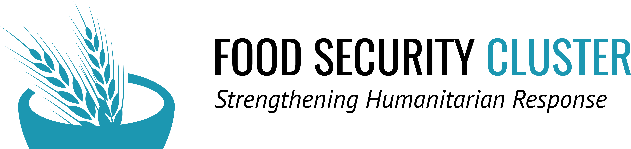 PRWG – Survey results
Modus Operandi:
Task force integrated into other WG: 14 responses
Stand-alone WG: 7 responses
To be closed: 3 responses

WG that could integrate this task force:
Programme Quality: 6 responses
Agriculture: 5 responses
C19: 2 responses
ICN: 1 response

Willingness to cover any role:
Focal Point for the Task Force: 3 responses
Chair of the WG: none
Simple member: 14 responses
global FOOD SECURITY CLUSTER
YOUR COMPANY NAME
[Speaker Notes: 24 responses 
from 20 organizations (4 “doubles”)
All from partners, and one FSC CC]
AoB13/07/20
New Applications:

1. LEGS: LEGS is a humanitarian standards initiative providing technical guidance and support on livestock-based programming in humanitarian response – applied as Associate

2.  MUKTI (Bangladesh): Mukti Cox’s Bazar has started its journey at Cox’s Bazar district (Bangladesh) on 1996 as a non-government development organization  Food Security, focus on poor and vulnerable women, livelihood in urban and rural areas of Cox’s Bazar and Chattogram district.
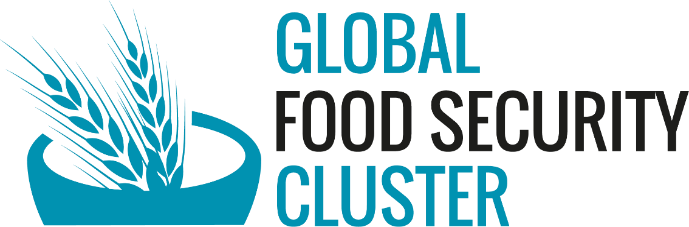